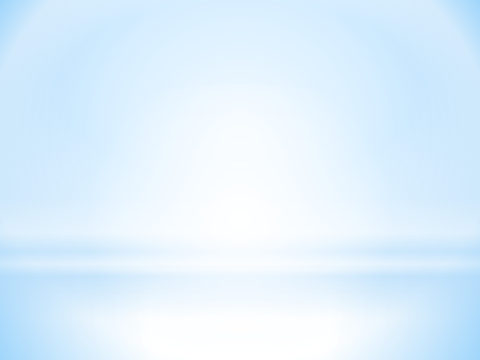 ПРЕЗЕНТАЦИЯ
Викторина 2 часть
ВИДЫ СПОРТА
Фотоальбом
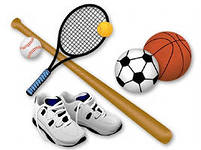 DNS
Подготовил: инструктор по физической культуре
Я.А.Киршина
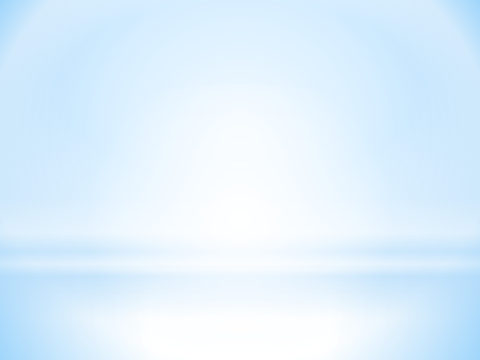 ИНДИВИДУАЛЬНЫЕ
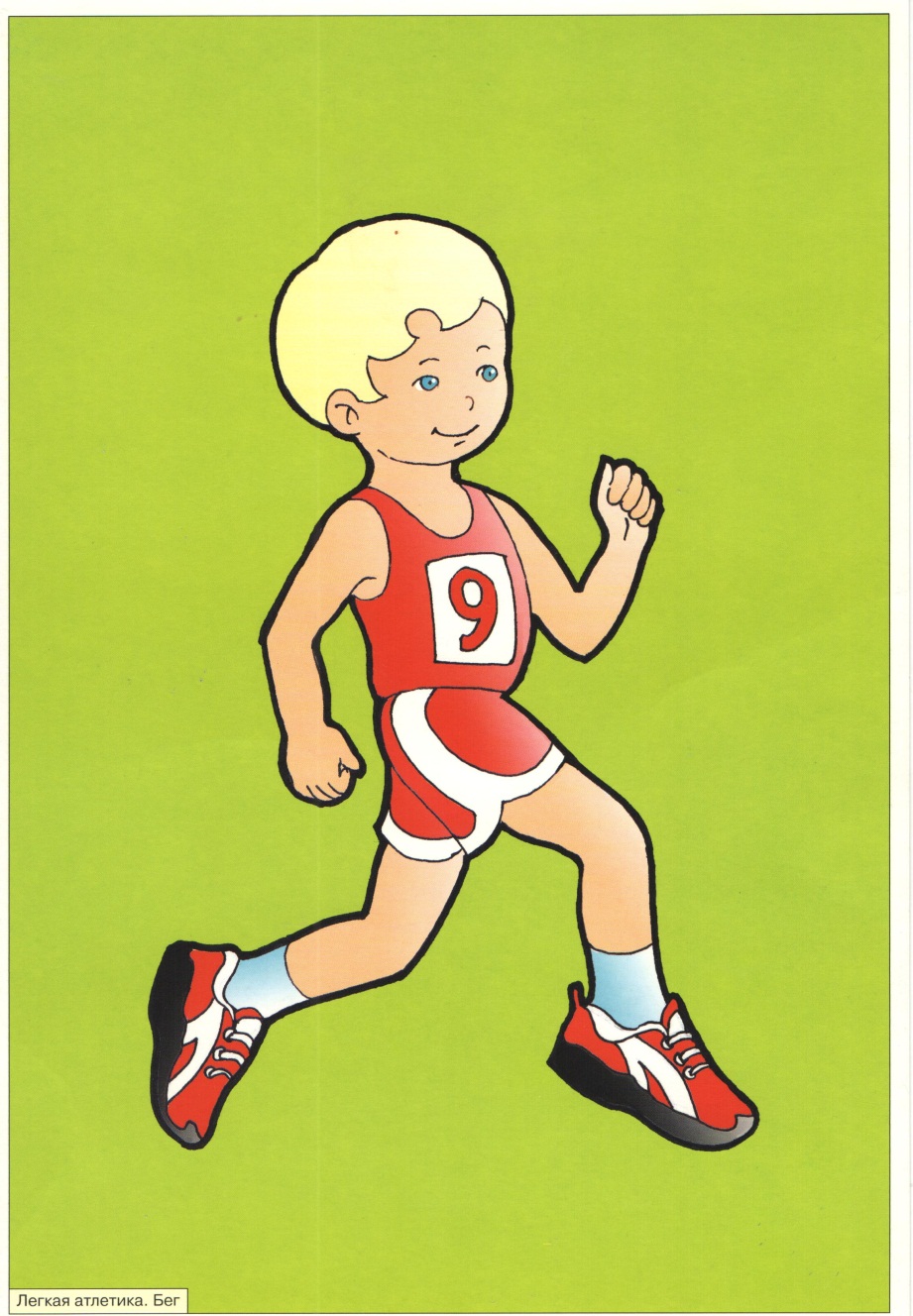 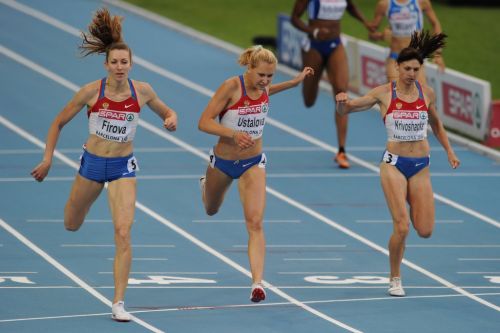 Фотоальбом
DNS
Лёгкая атлетика
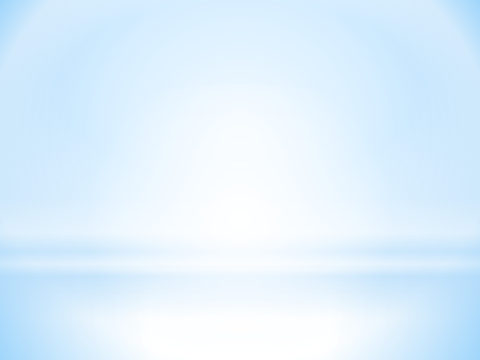 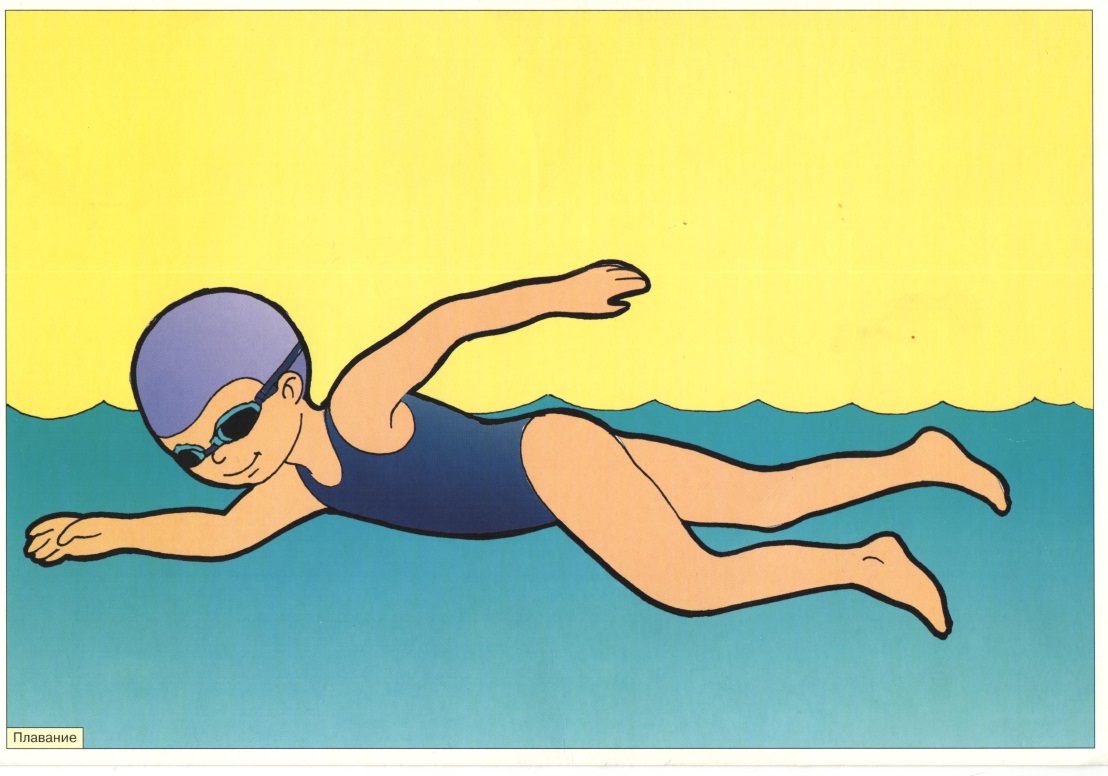 П
Л
А
В
А
Н
И
Е
Фотоальбом
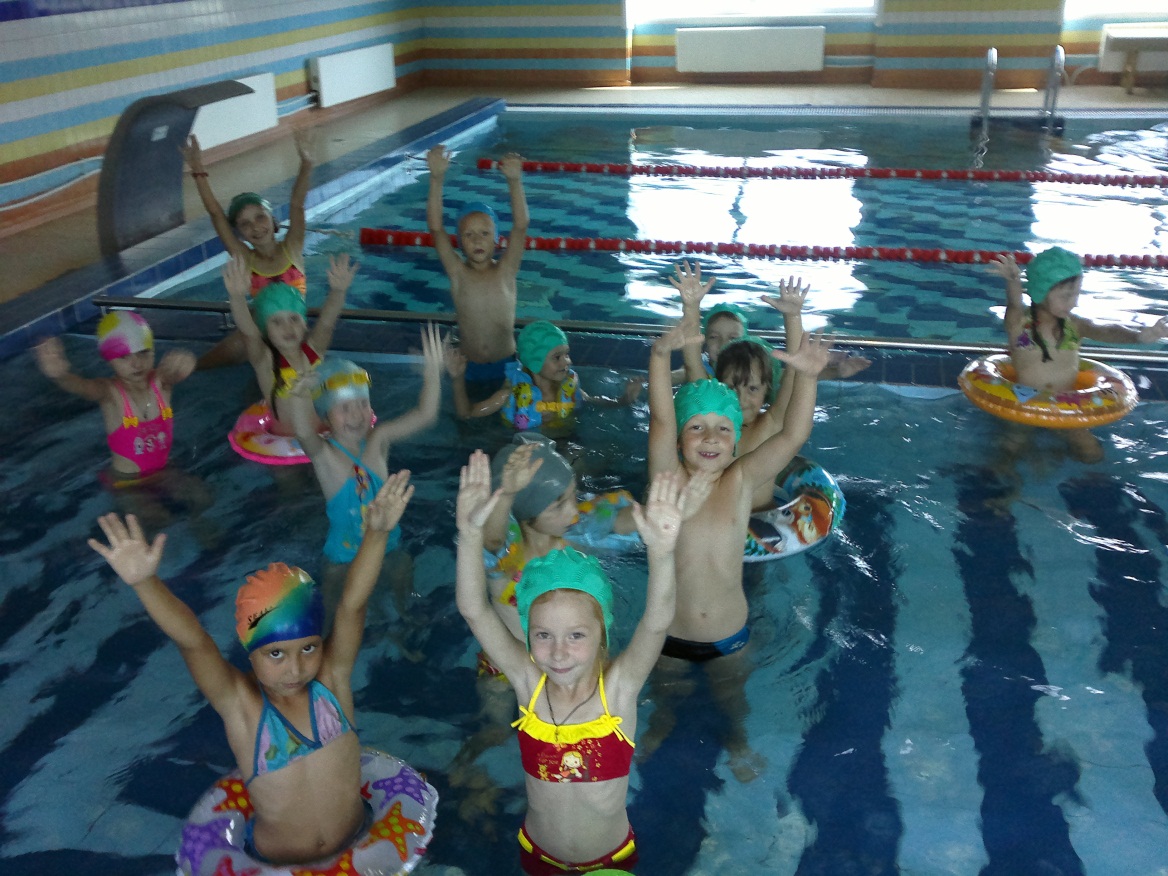 DNS
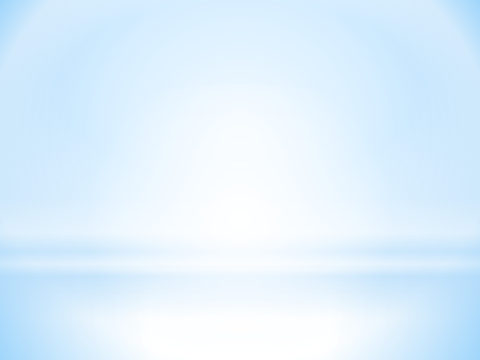 Тяжёлая атлетика
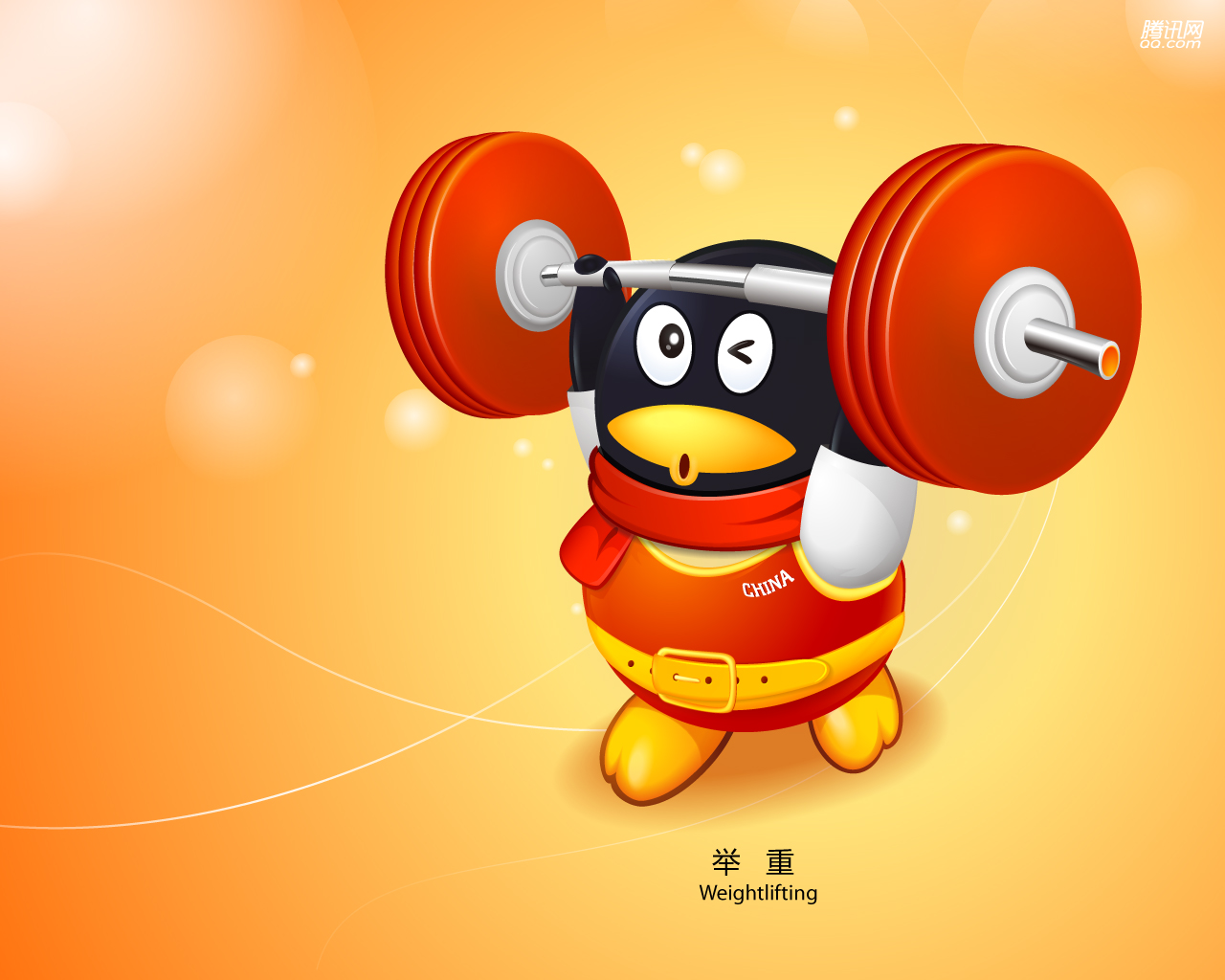 Фотоальбом
DNS
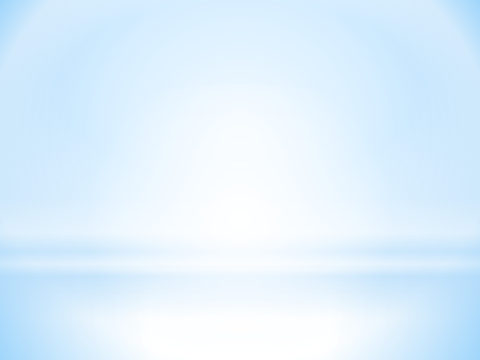 Фигурное катание
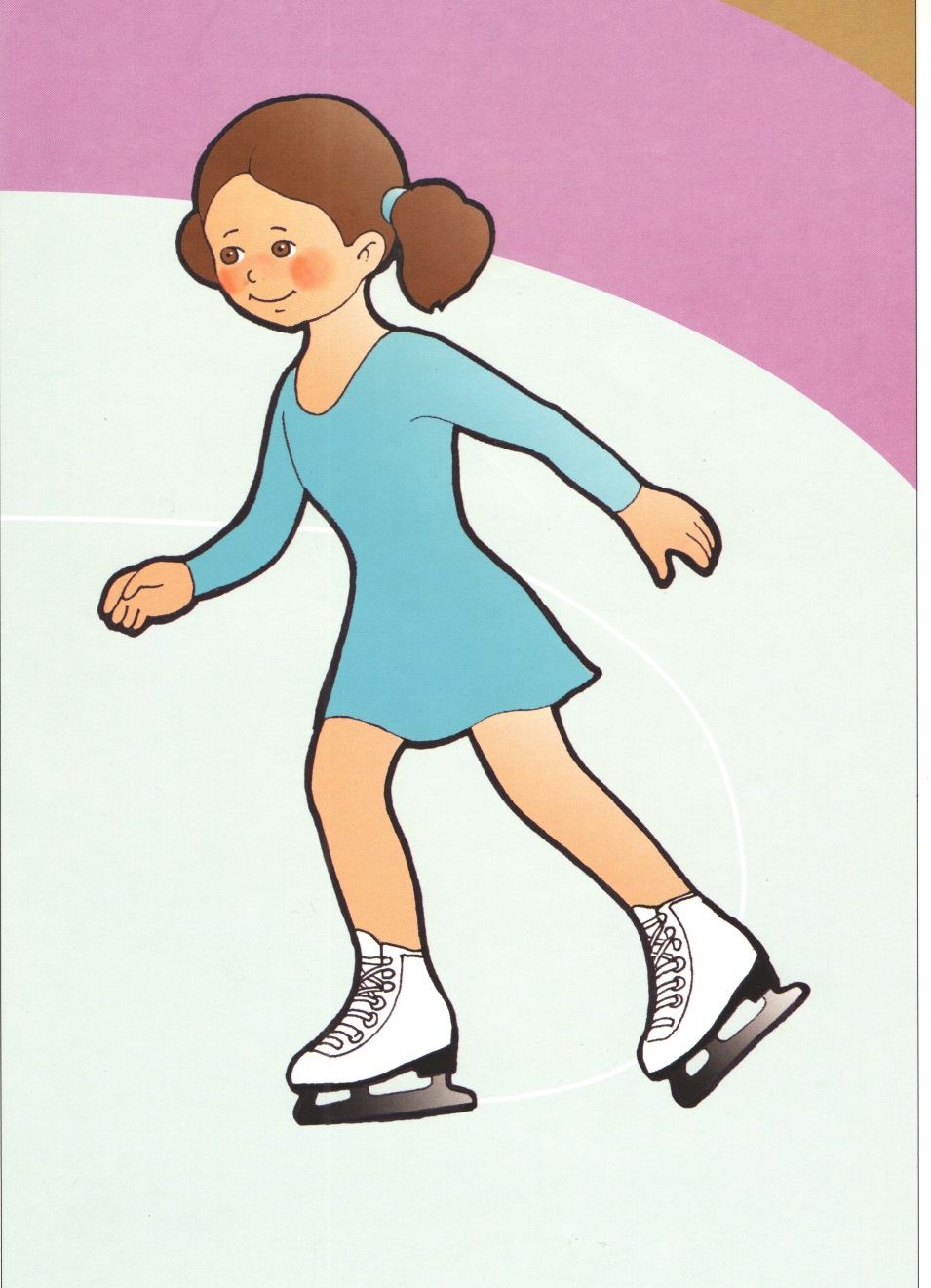 Фотоальбом
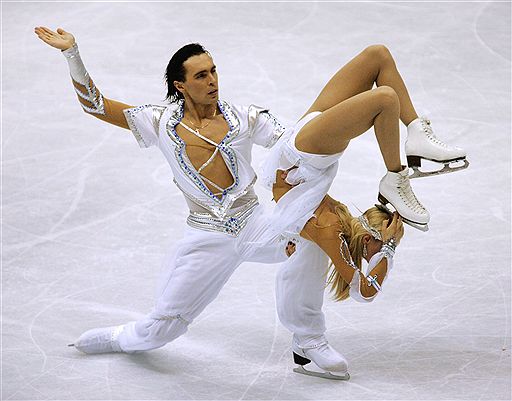 DNS
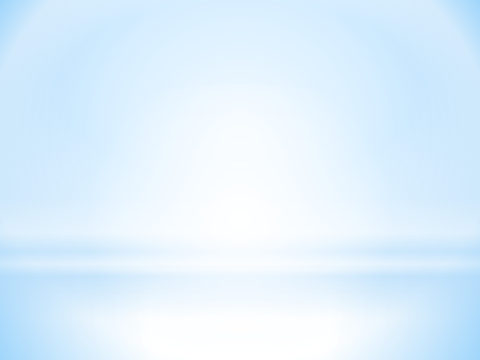 Спортивная гимнастика
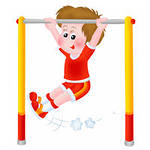 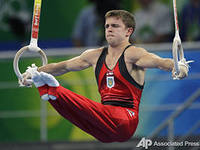 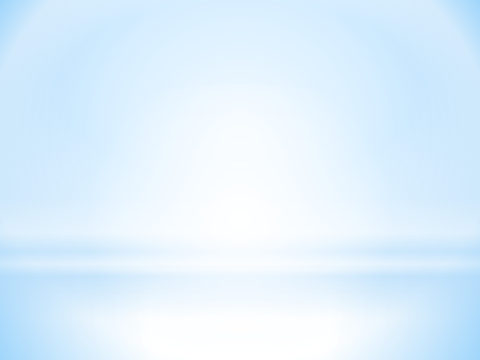 Художественная
 гимнастика
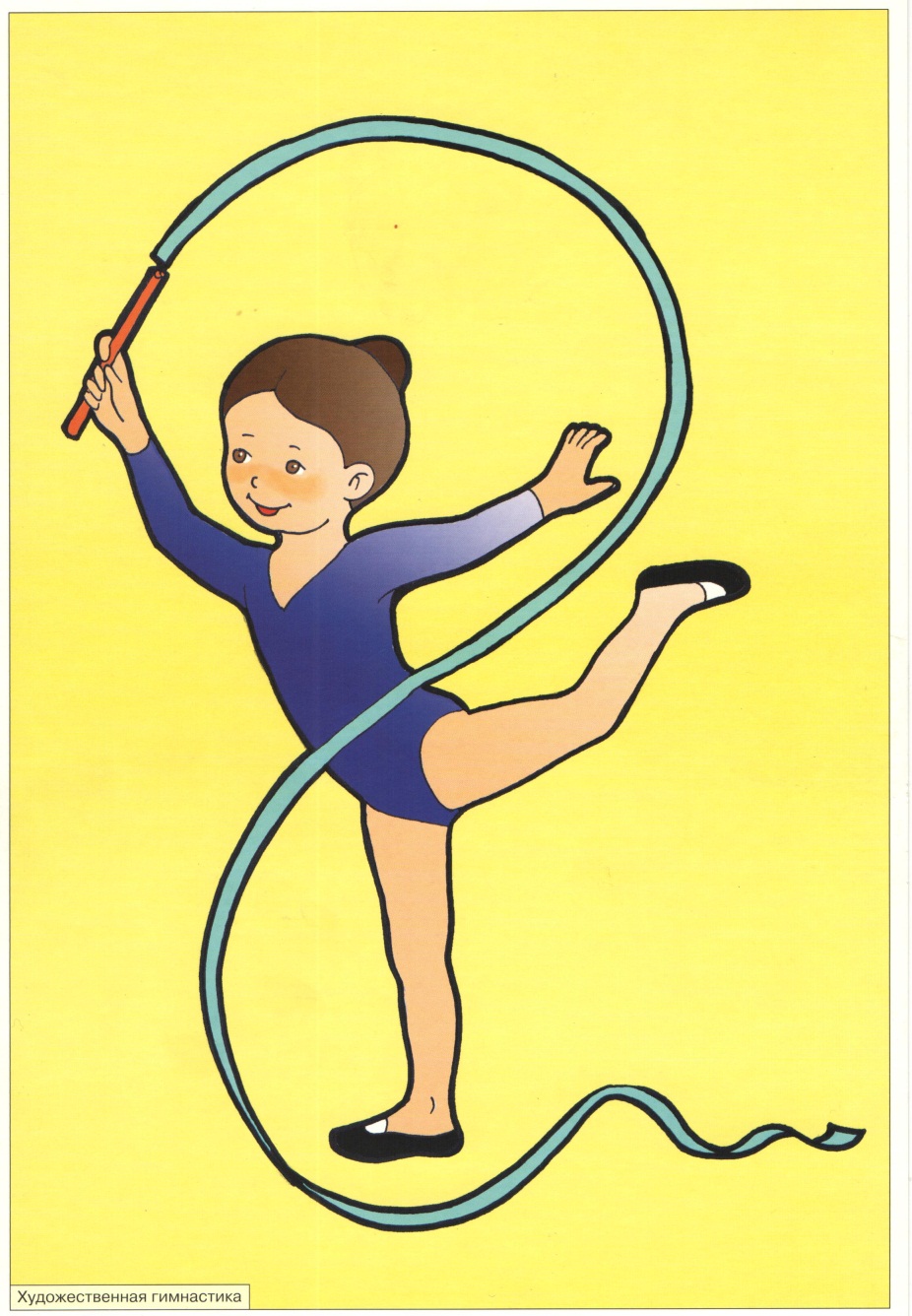 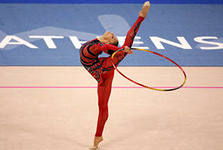 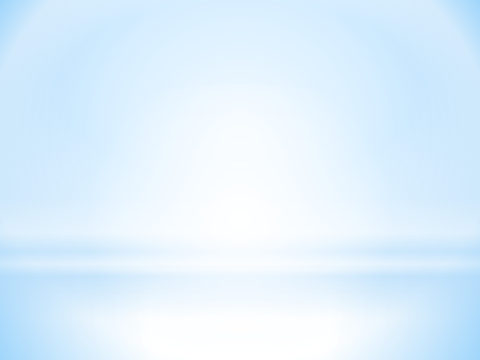 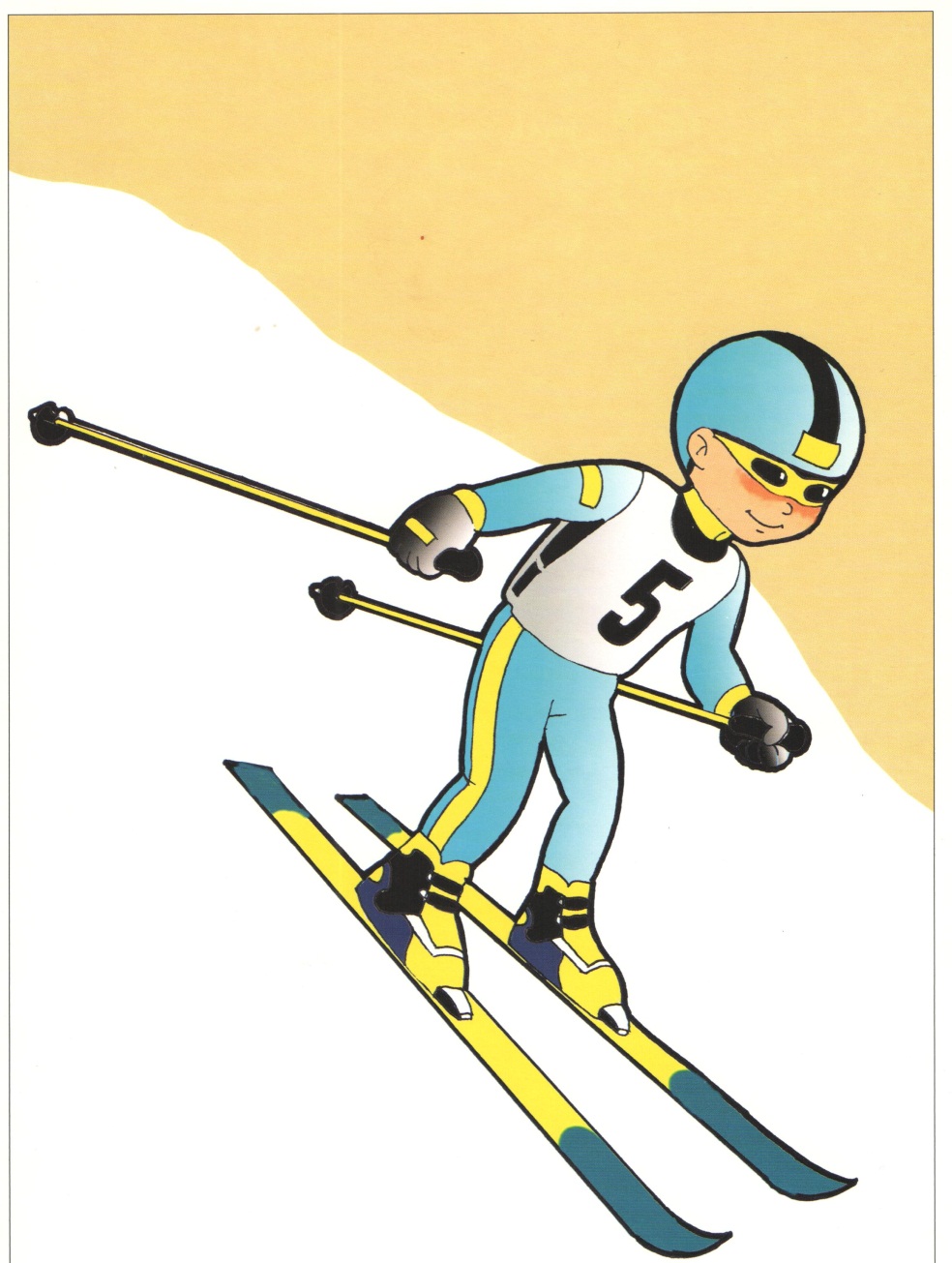 Лыжный 
спорт
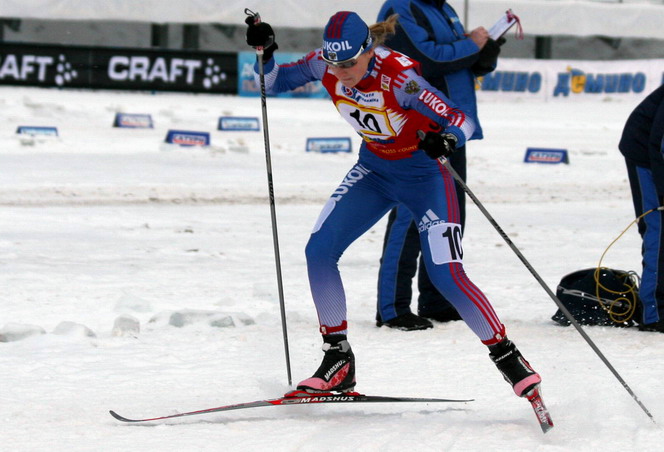